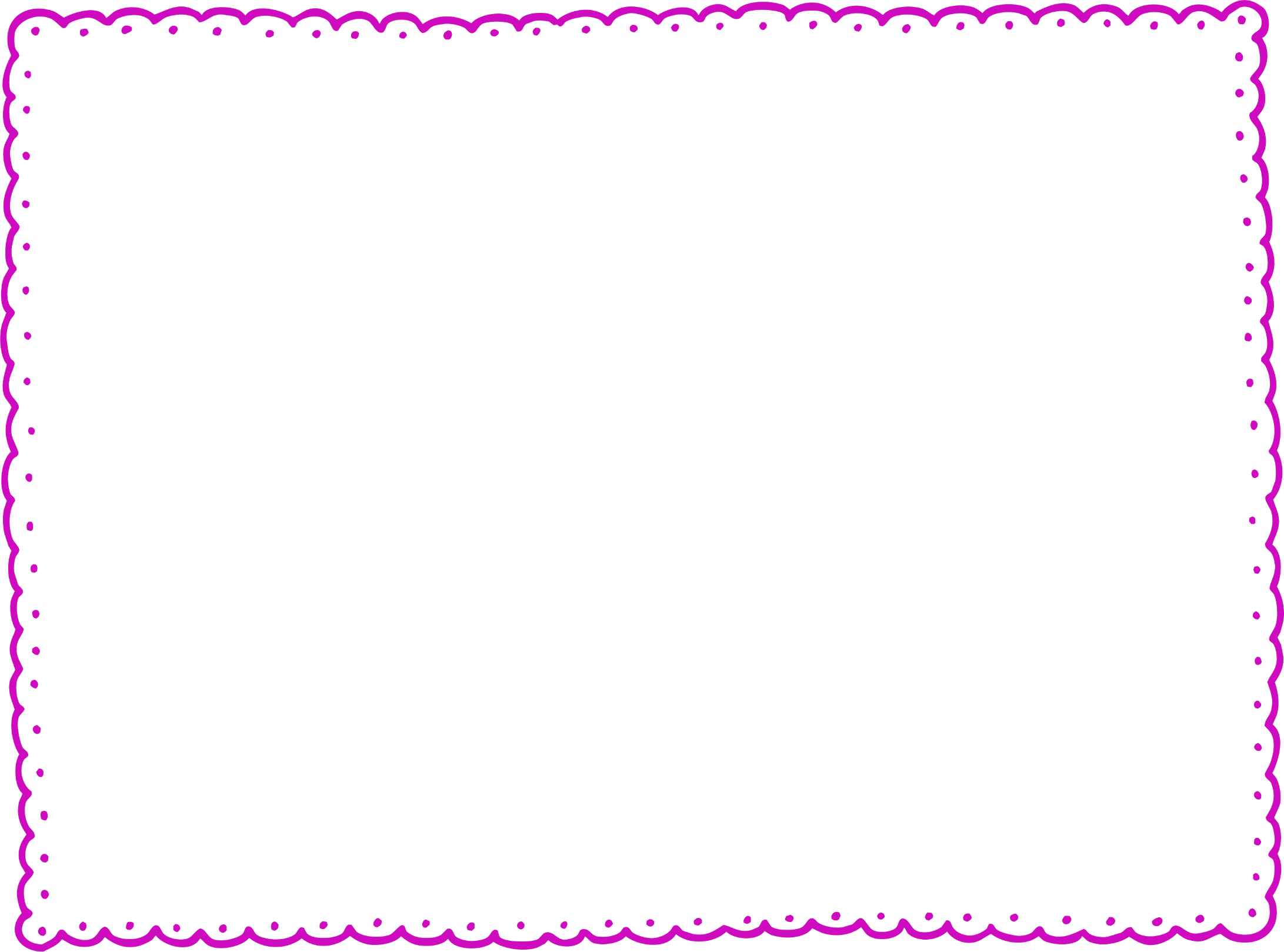 Five EasterEggs
Use eggs / card shaped eggs to support counting throughout the song
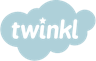 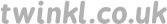 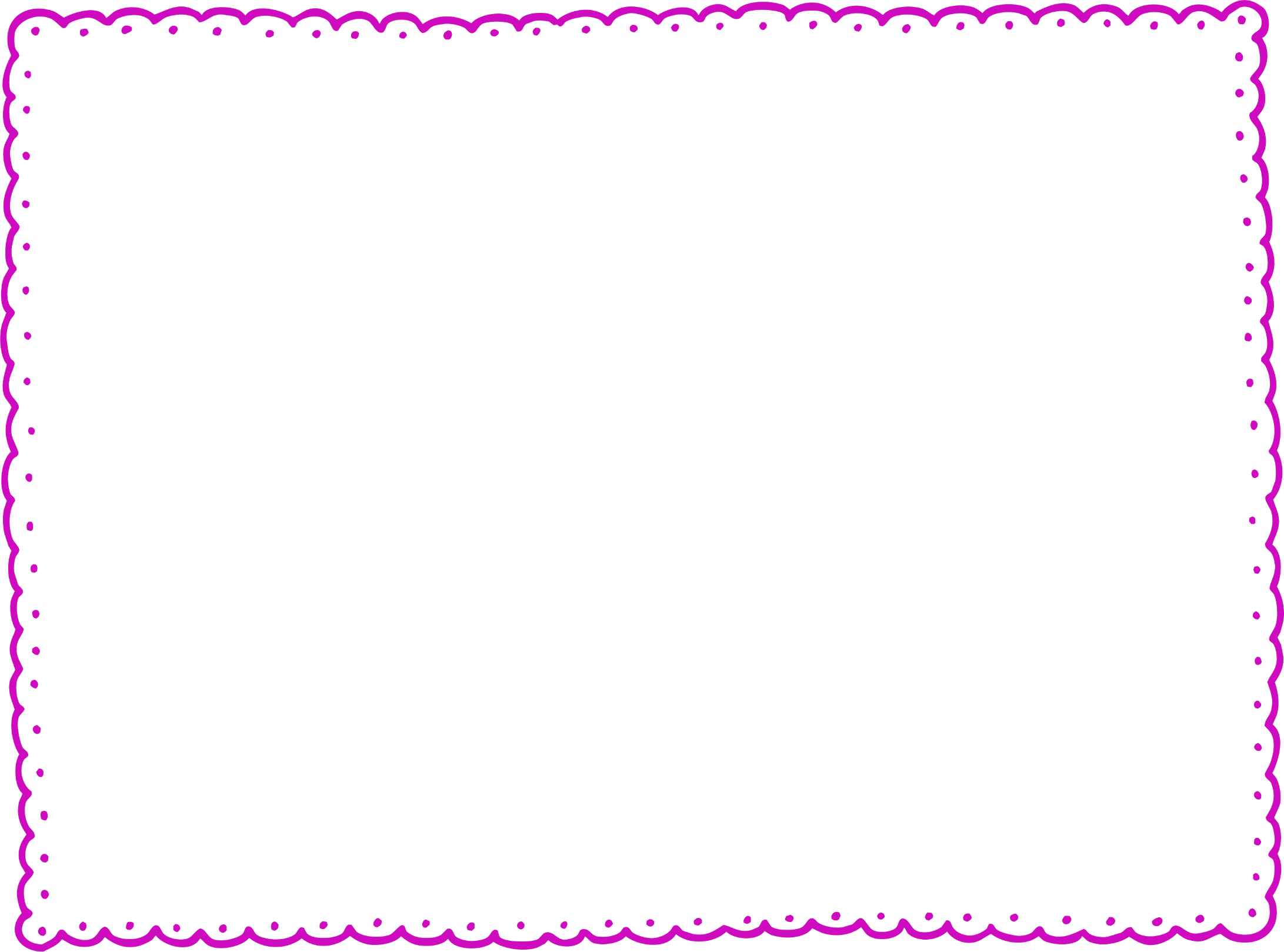 5 Easter eggs in the sweet shop
Round and fat with a ribbon on the top
Along came … with a penny one day
Bought an Easter egg and took it right away.
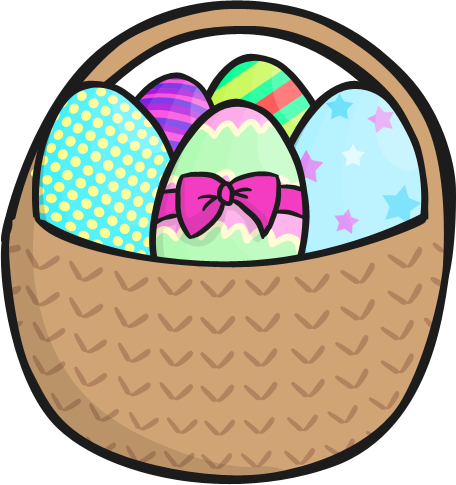 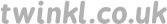 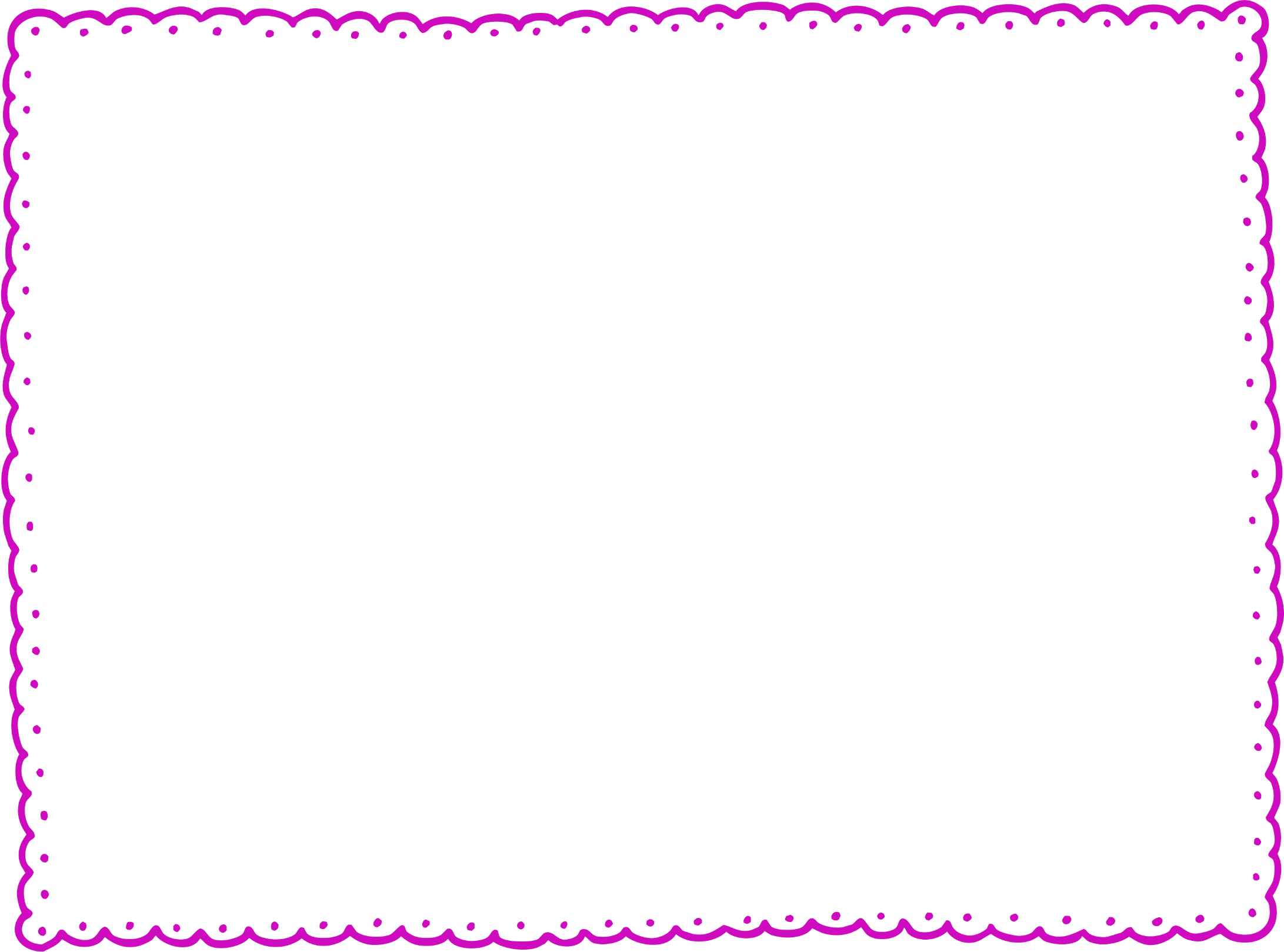 4 Easter eggs in the sweet shop
Round and fat with a ribbon on the top
Along came … with a penny one day
Bought an Easter egg and took it right away.
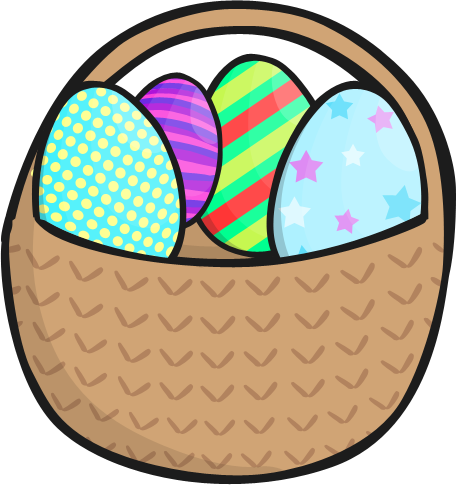 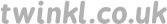 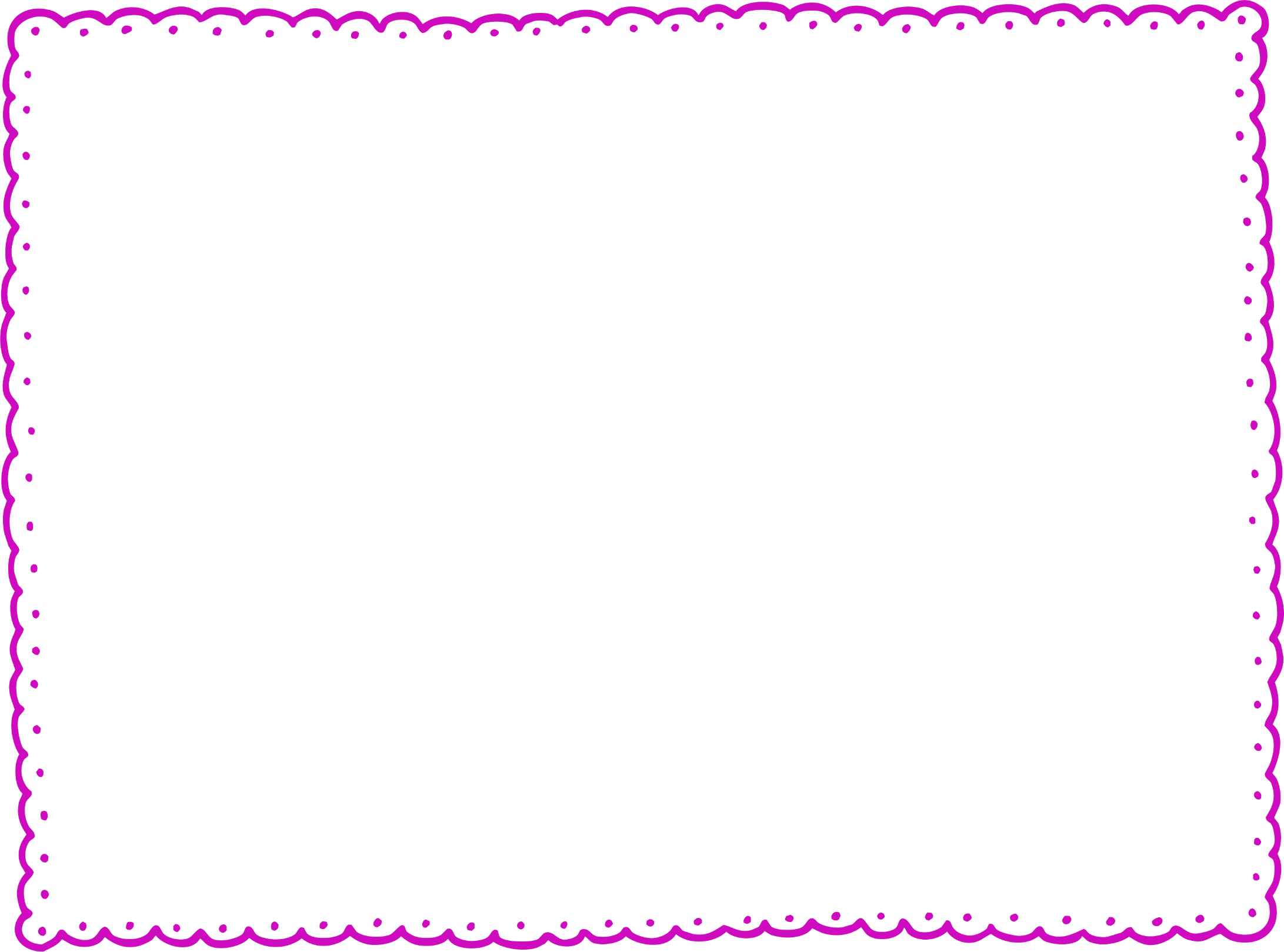 3 Easter eggs in the sweet shop
Round and fat with a ribbon on the top
Along came … with a penny one day
Bought an Easter egg and took it right away.
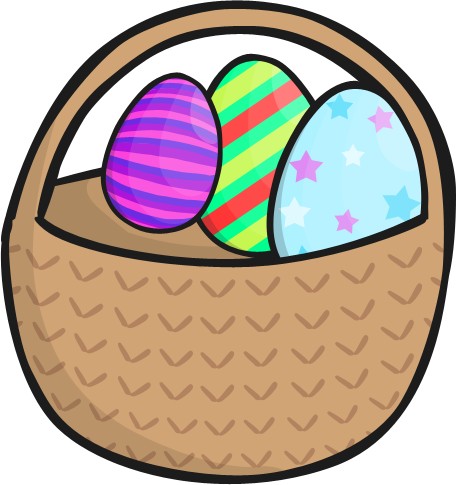 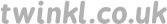 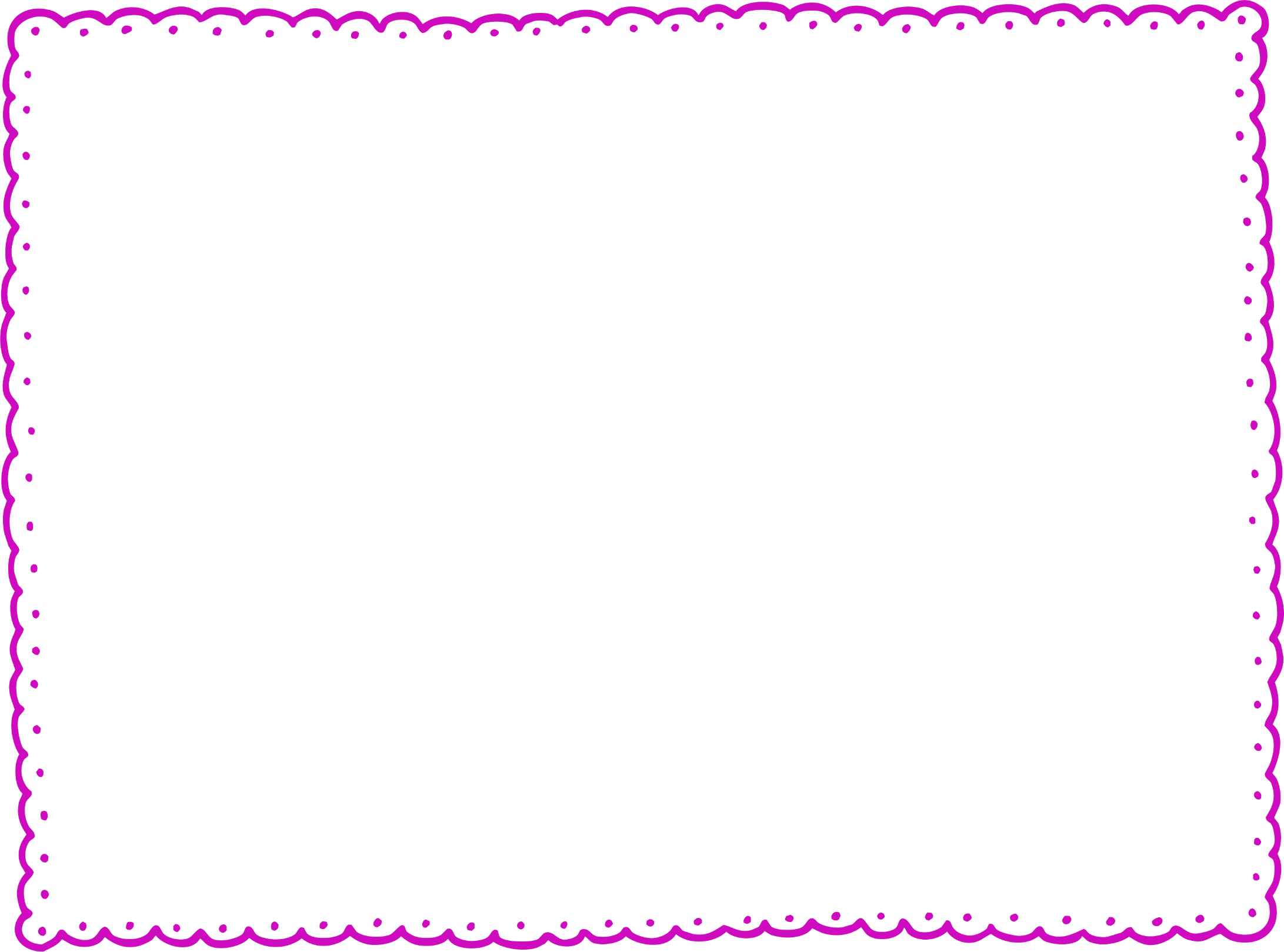 2 Easter eggs in the sweet shop
Round and fat with a ribbon on the top
Along came … with a penny one day
Bought an Easter egg and took it right away.
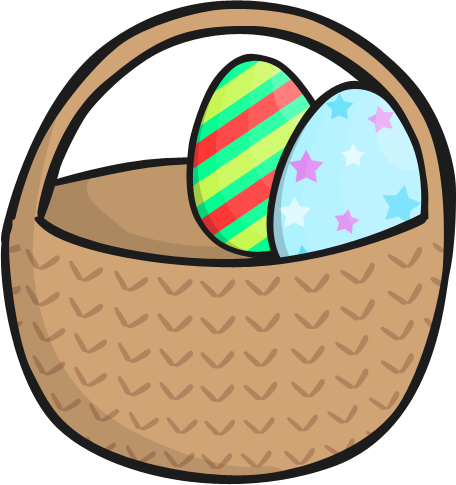 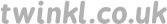 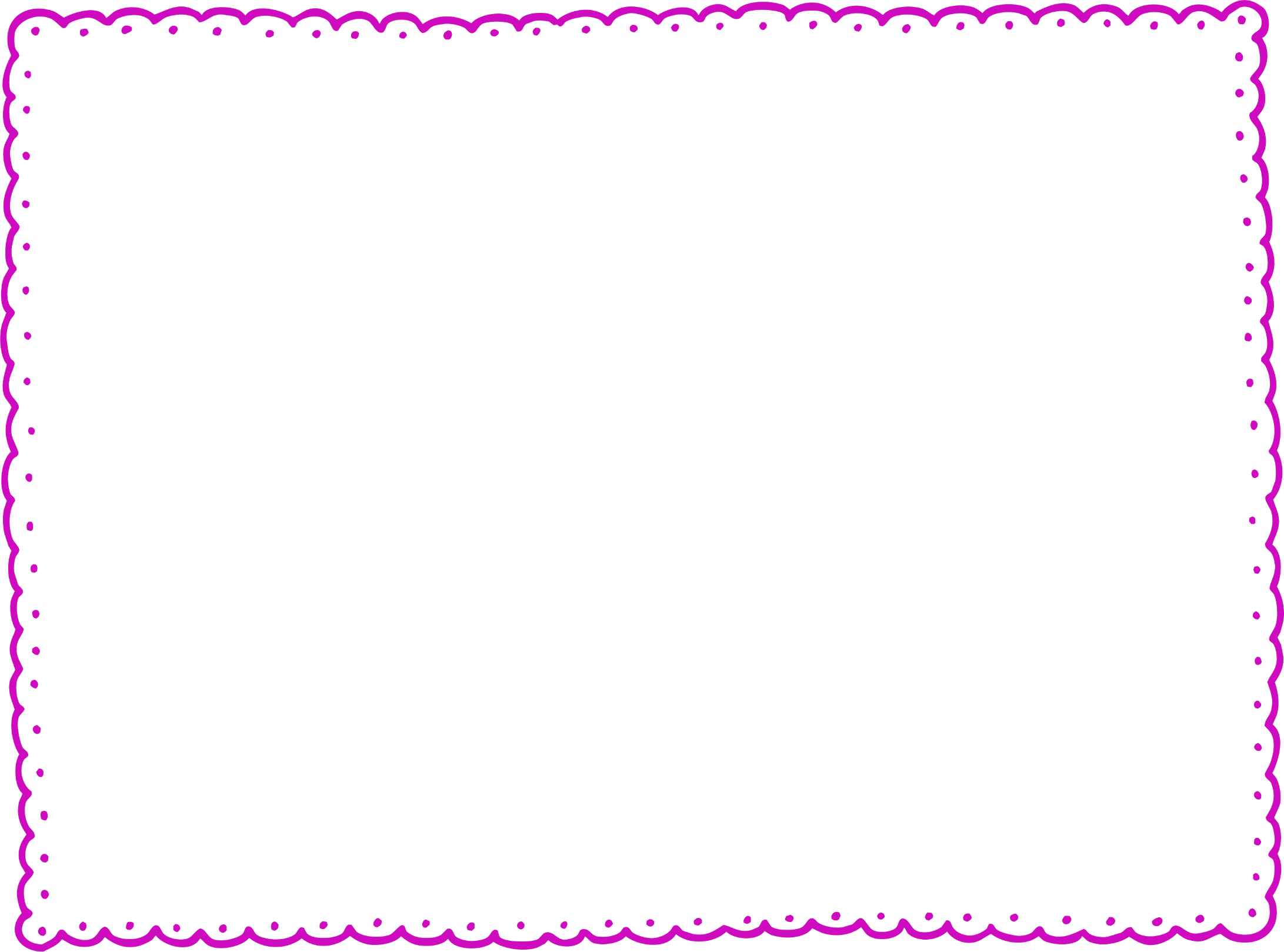 1 Easter egg in the sweet shop
Round and fat with a ribbon on the top
Along came … with a penny one day
Bought an Easter egg and took it right away.
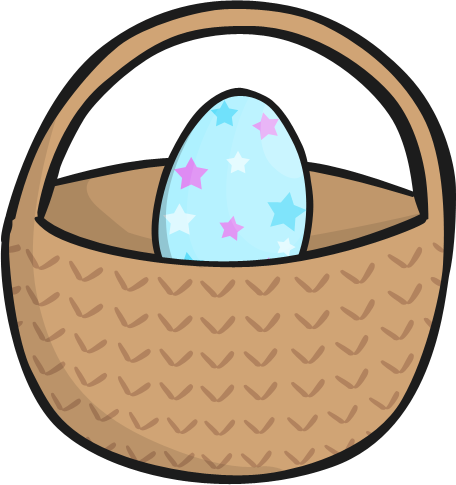 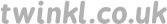 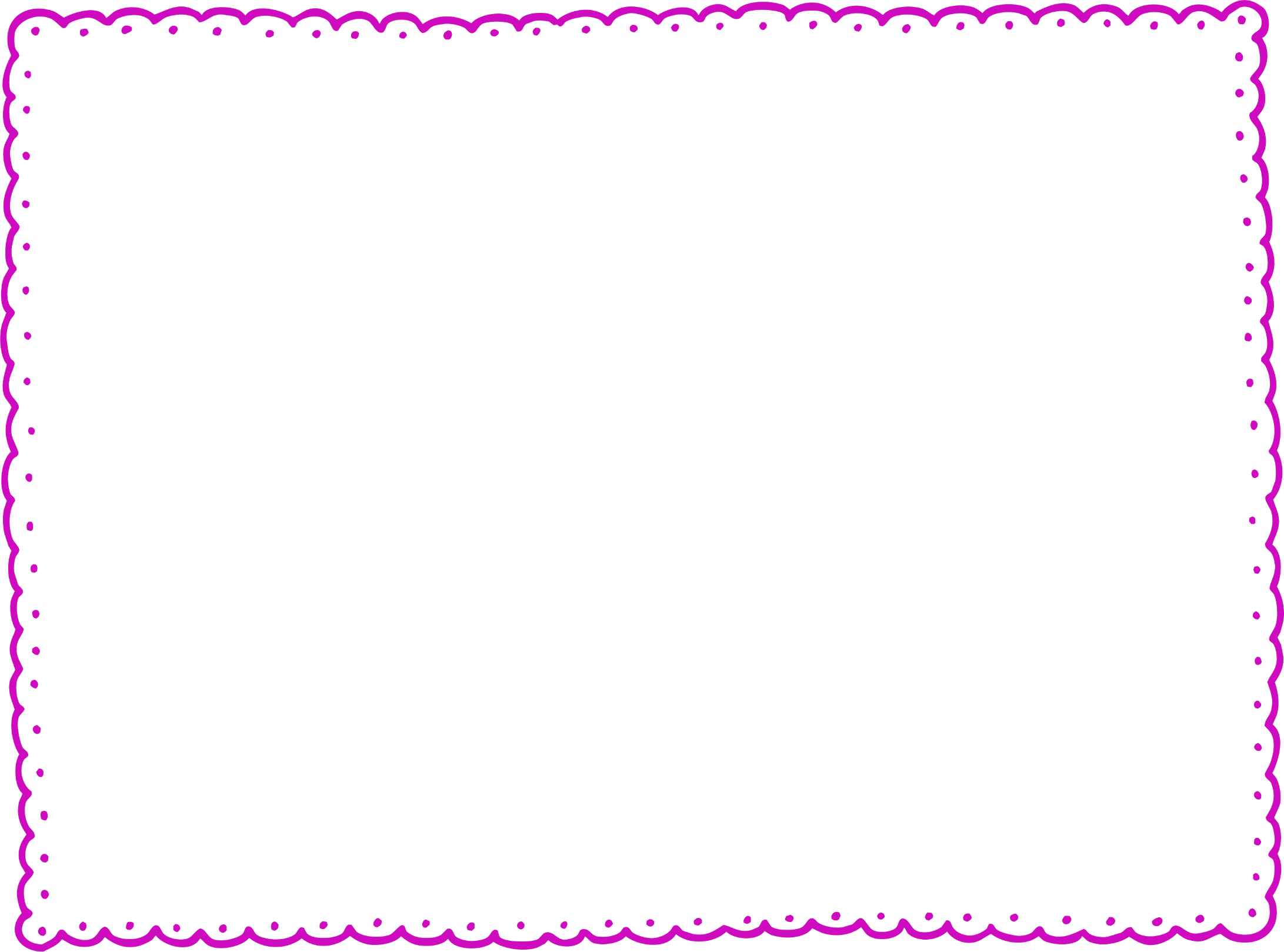 The End.
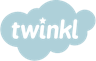 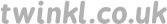